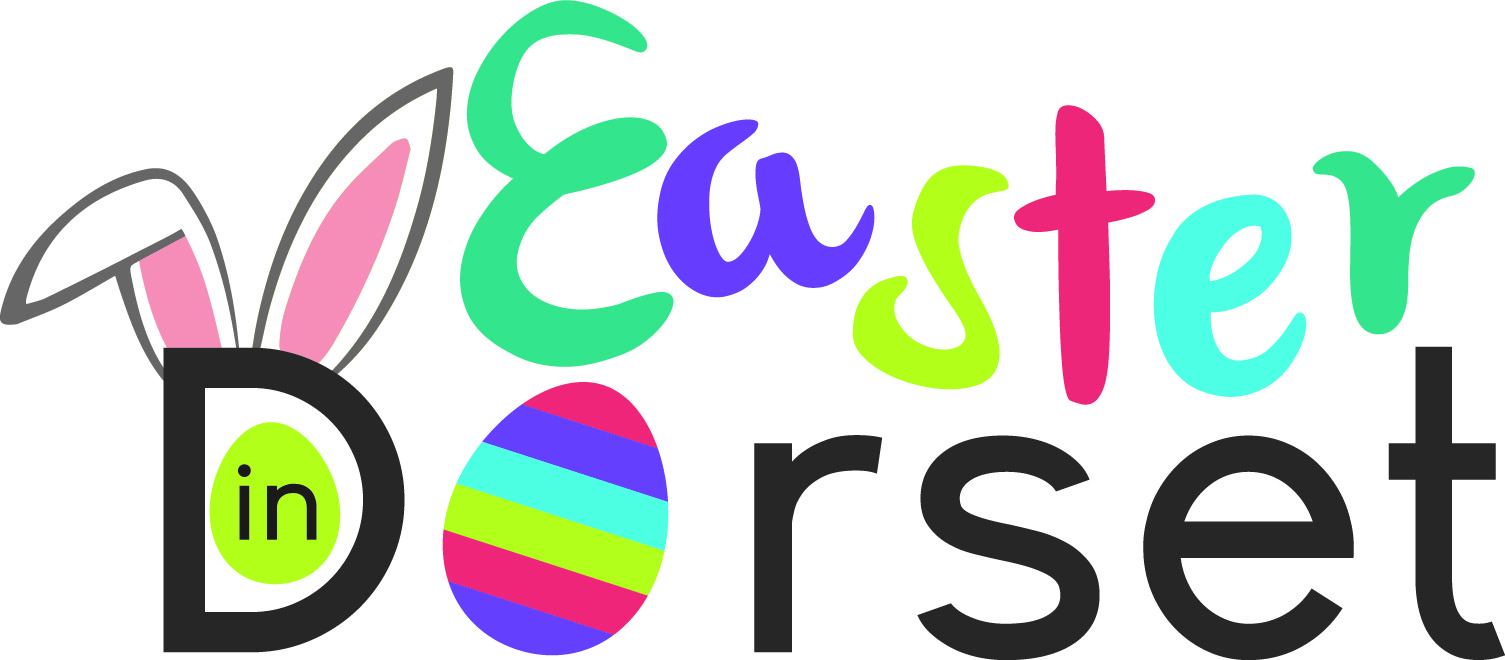 COVID-19 public health guidance for Easter in Dorset groups
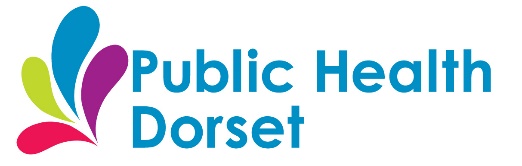 (Version 1: February 2021)
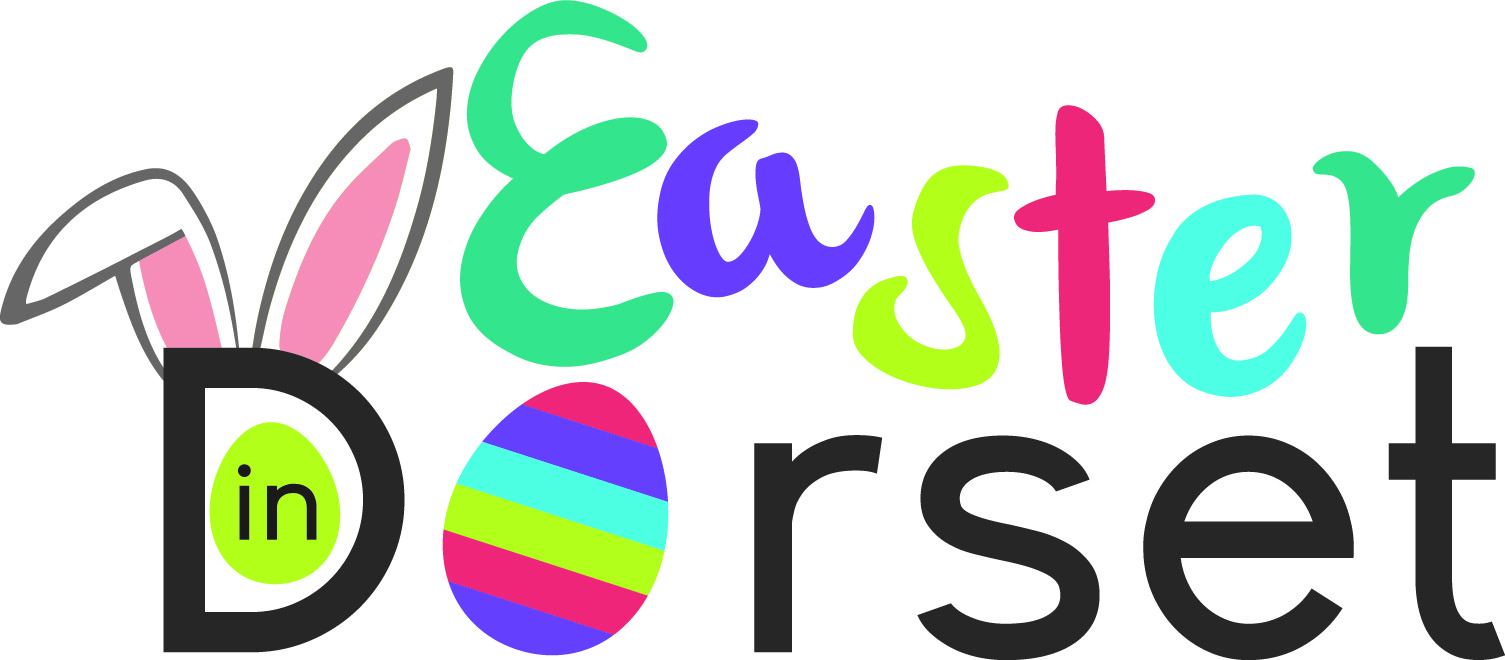 This document, based on national guidance, has been developed by Public Health Dorset into a bitesize version for all Easter in Dorset groups and staff * to help reduce the risk of infection and transmission of COVID-19.
We strongly recommend activity providers familiarise themselves with the more detailed government guidance; some of which is listed on the final slides.
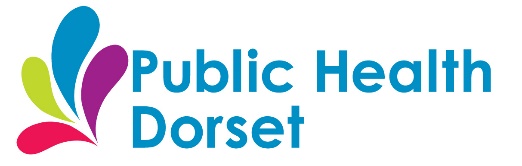 * The term “staff” includes all those working in Easter In Dorset groups settings and includes team leaders and volunteers
COVID-19 public health guidance 
Further information
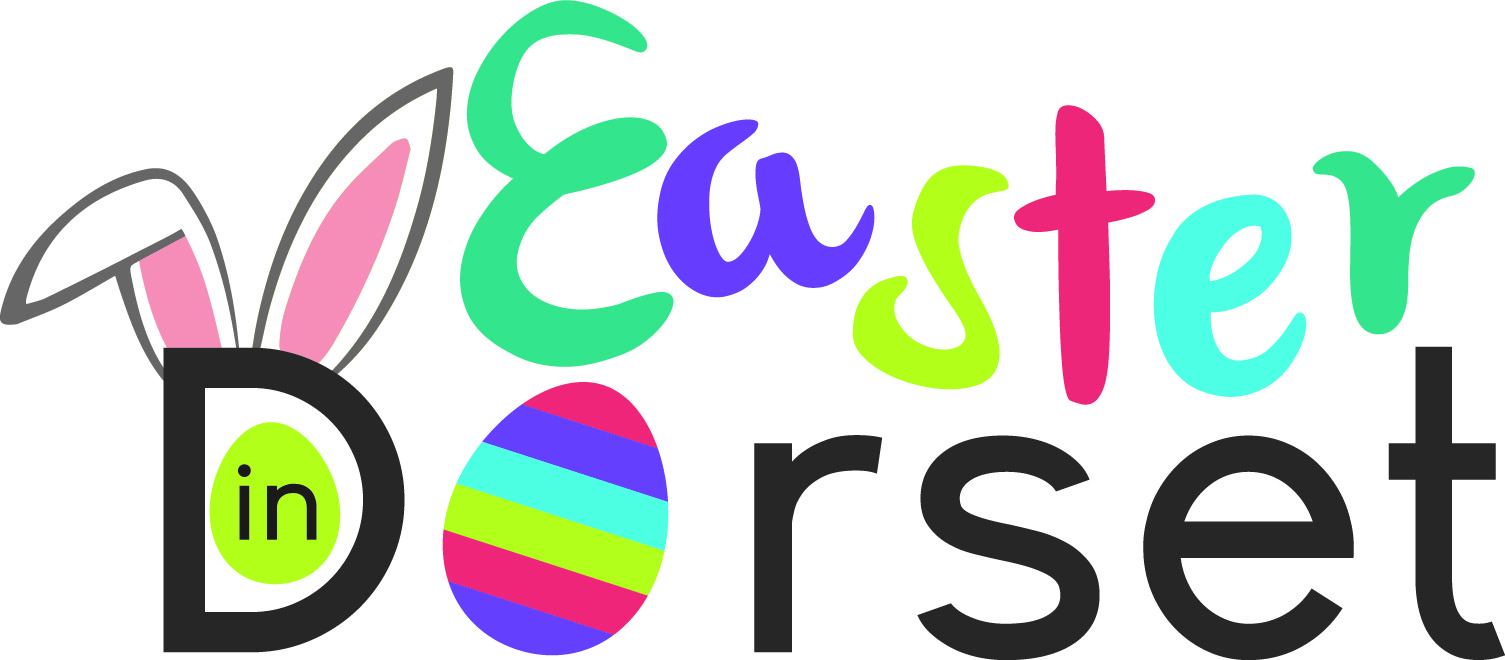 For further COVID-19 advice or guidance please contact Public Health Dorset’s dedicated Health Protection team email: publichealth-hp@dorsetcc.gov.uk
Should you have any questions about the groups or wish to order PPE supplies, please email the Easter in Dorset team easterindorset@dorsetcouncil.gov.uk
KEY GOVERNMENT GUIDANCE FOR GROUPS: 

https://www.gov.uk/government/publications/protective-measures-for-holiday-or-after-school-clubs-and-other-out-of-school-settings-for-children-during-the-coronavirus-covid-19-outbreak/protective-measures-for-out-of-school-settings-during-the-coronavirus-covid-19-outbreak
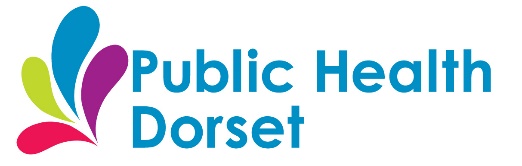 SETTING SPECIFIC GUIDANCE & MEASURES
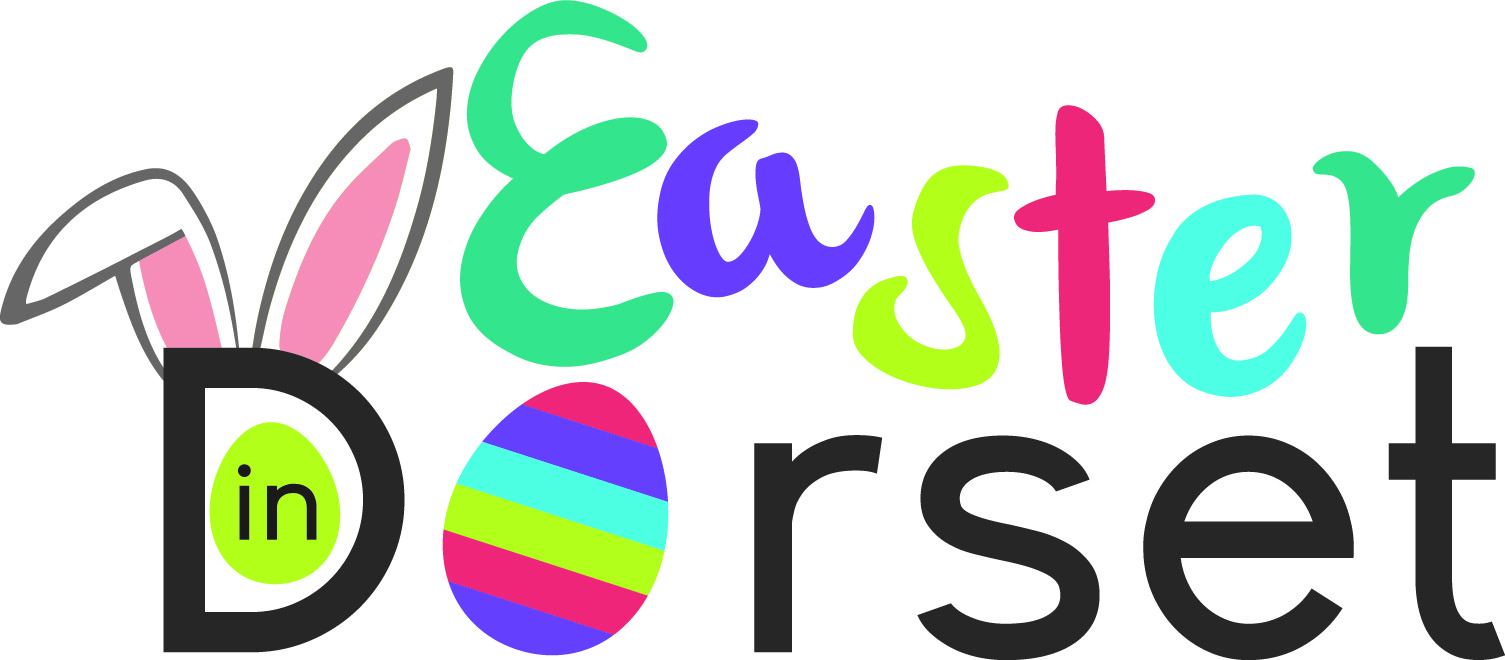 Specific protective measures guidance has been released for different types of premises. If you run your club, tuition or activity out of one of the premises listed, it is important that you also understand and follow the guidance for:

Places of worship

Community centres, village halls and other multi-purpose community facilities

Providers of grassroots sport and gym/leisure facilities
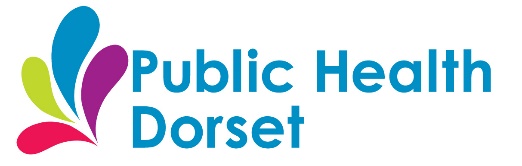 CONFIGURATION OF EASTER IN DORSET GROUPS
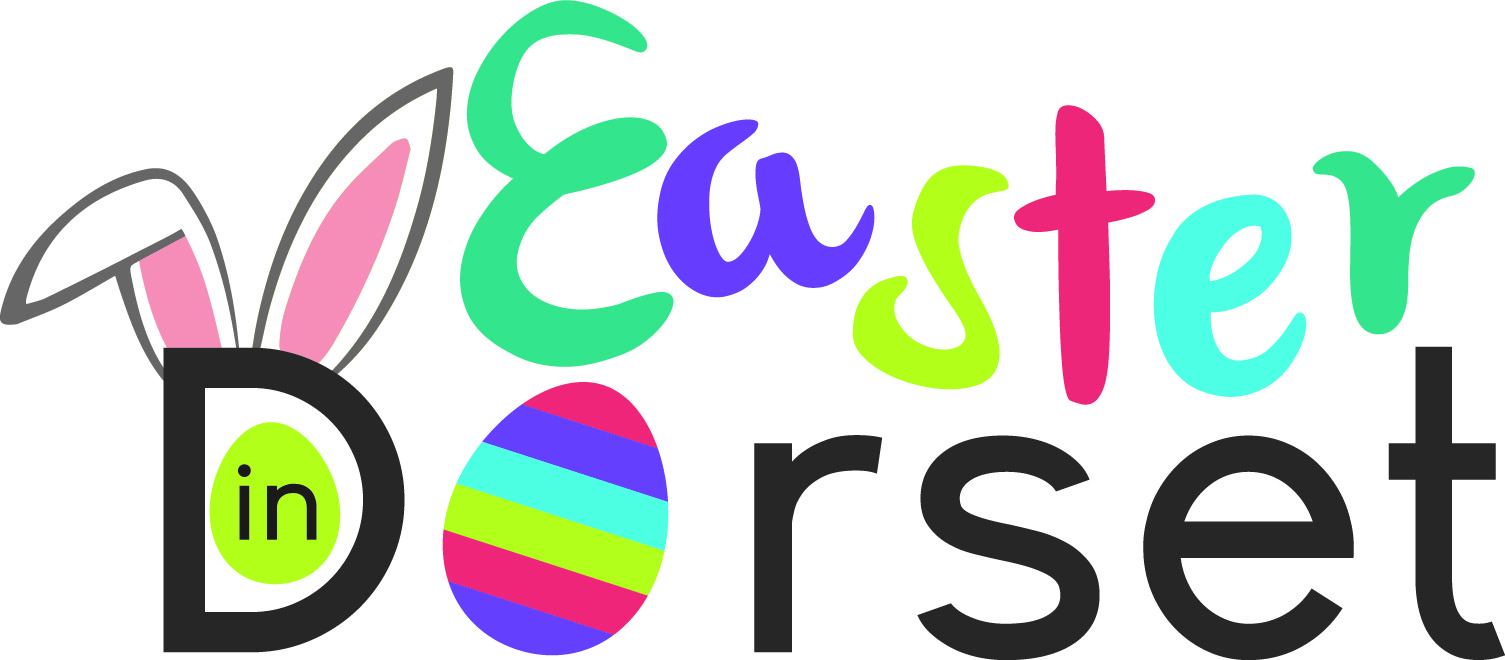 Mixing - consider measures to reduce the extent to which children are mixing with others, such as ensuring that children who attend your setting are assigned to a particular class or group when they return. Do not mix groups unless absolutely necessary.
Consistency – where possible, children should be grouped consistently throughout future sessions. Parents should be encouraged to ensure their child only attends the same setting/group. Aim to keep siblings together within groups and not separated across different groups.
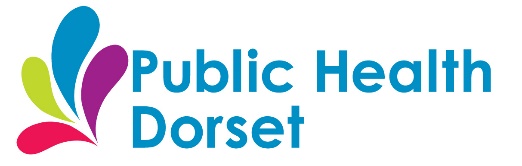 CONFIGURATION OF EASTER IN DORSET GROUPS
Group sizes for indoor groups - no more than 15 children & least 1 member of staff - this may need to be reduced subject to the ability of children to maintain social distancing and the nature of the activity.
Group sizes for sports groups - participation should be restricted to participants exercising by themselves, with members from their same household, or in a group of no more than 5 other people from other households.
Family activities (outdoor groups) – no more than 2 households mixing.
Staff numbers - if necessary and depending on the type of provision or size of the group, it would be appropriate for one staff member to supervise up to 2 small groups (provided that any relevant ratio requirements are met). 
Provision of carer support at groups– carers employed by Easter in Dorset groups would be considered part of the “staff group” and do not impact on the overall numbers attending.
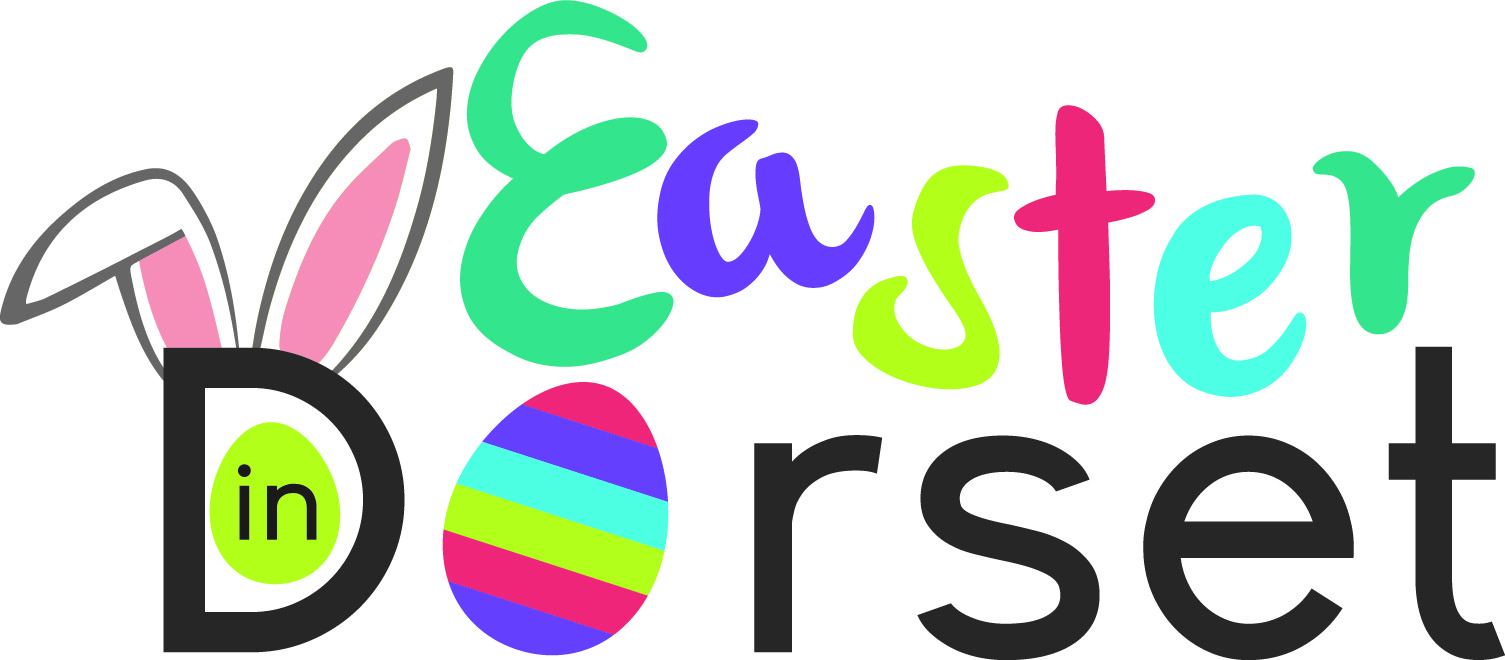 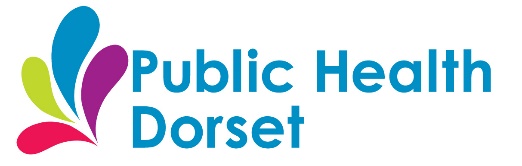 CONFIGURATION OF EASTER IN DORSET GROUPS
Using same shared space - multiple groups of 15 children plus staff can use the same shared space, if that is necessary, with distancing between the groups. Where this is the case the other protective measures within this guidance will be even more important to minimise the risk of infection and transmission of the virus.
Attendance record keeping – staff for all groups, by day, must keep a record of those in attendance (adults & children). This is required to be able to undertake contact tracing following any positive COVID-19 cases (further details can be found in next slides).
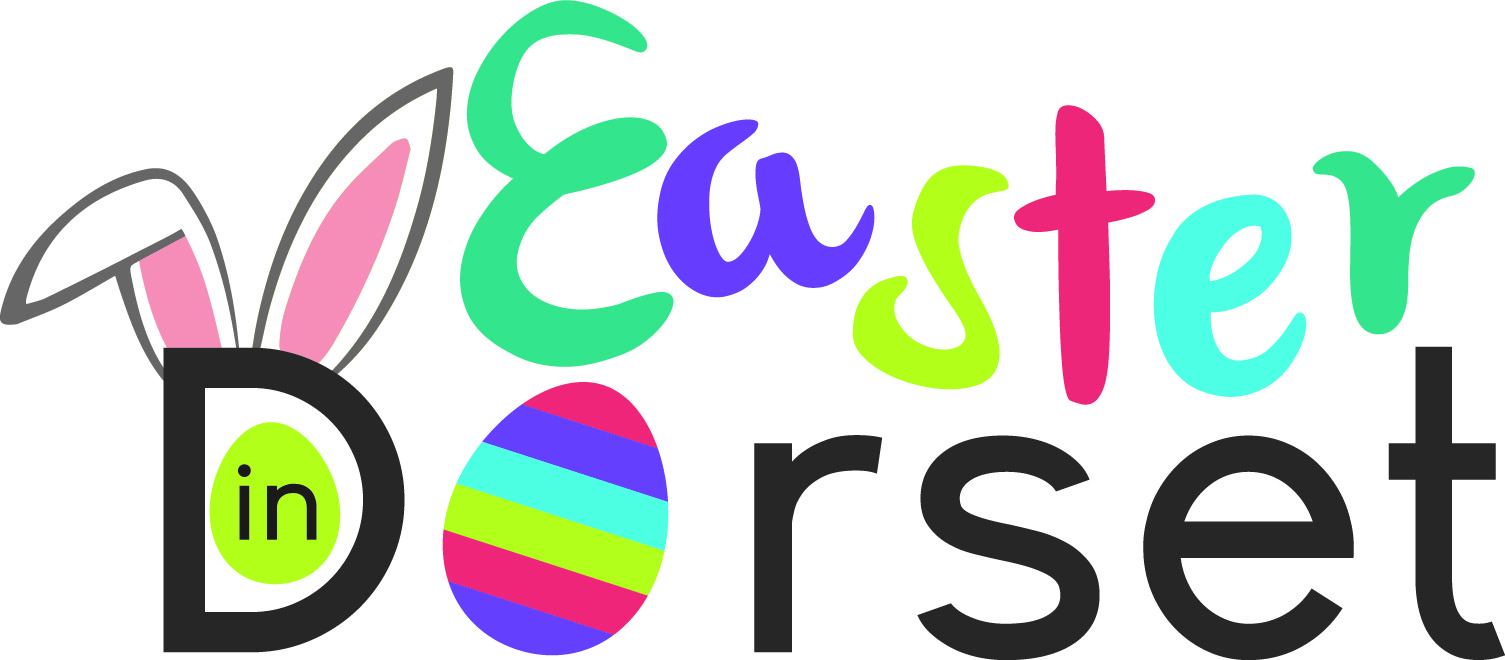 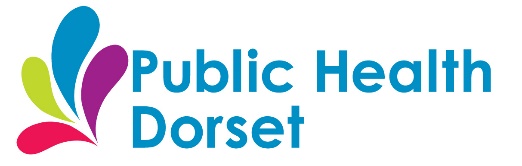 SETTING UP PREMISES TO MAXIMISE INFECTION CONTROL MEASURES
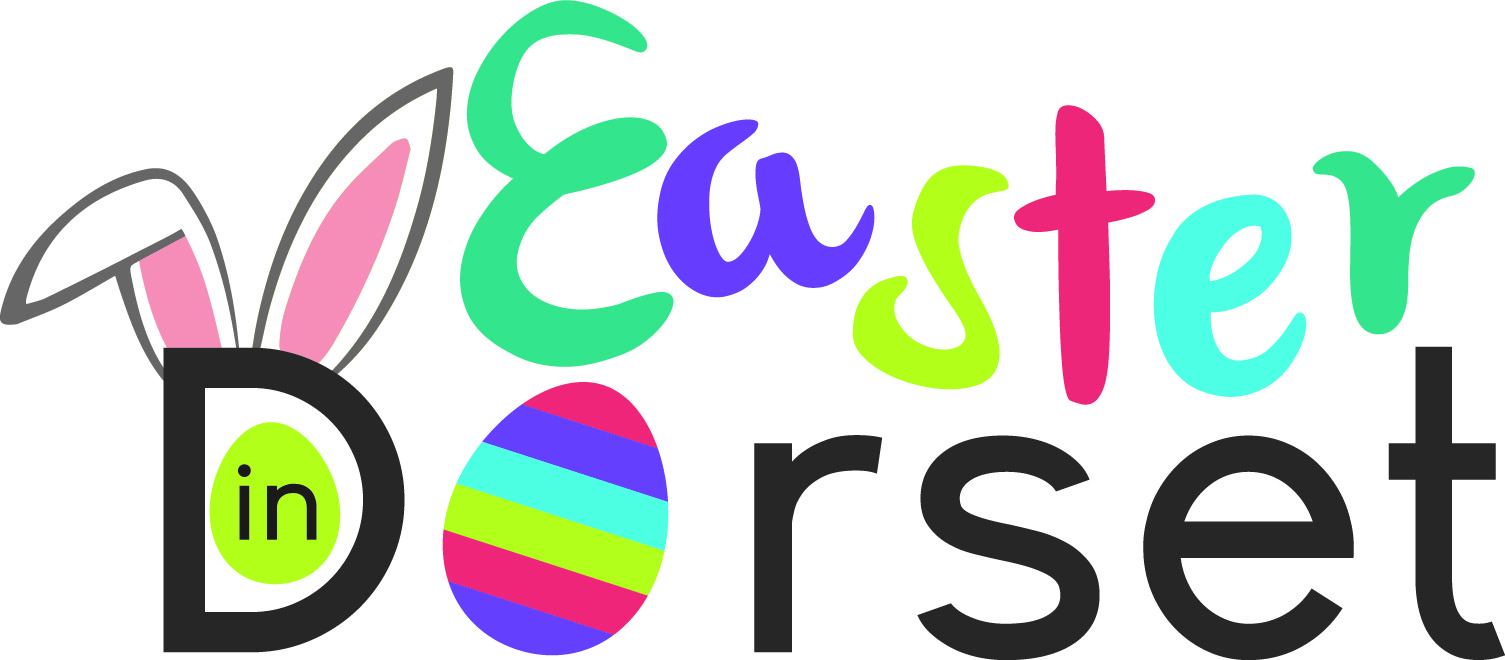 Signage – build awareness of infection control processes using signs, posters & other regular reminders.
Access - discourage attendance from children who live outside the local area. Ideally, children who attend the group should live within walking or cycling distance.
Hand sanitiser – ensure this is provided in multiple locations within the setting. This may be used regularly & after hand washing ensuring that all parts of the hands are covered.
Waste – increase the number of facilities & frequency of collection.
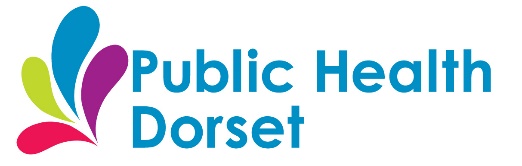 INFECTION CONTROL PRINCIPLES
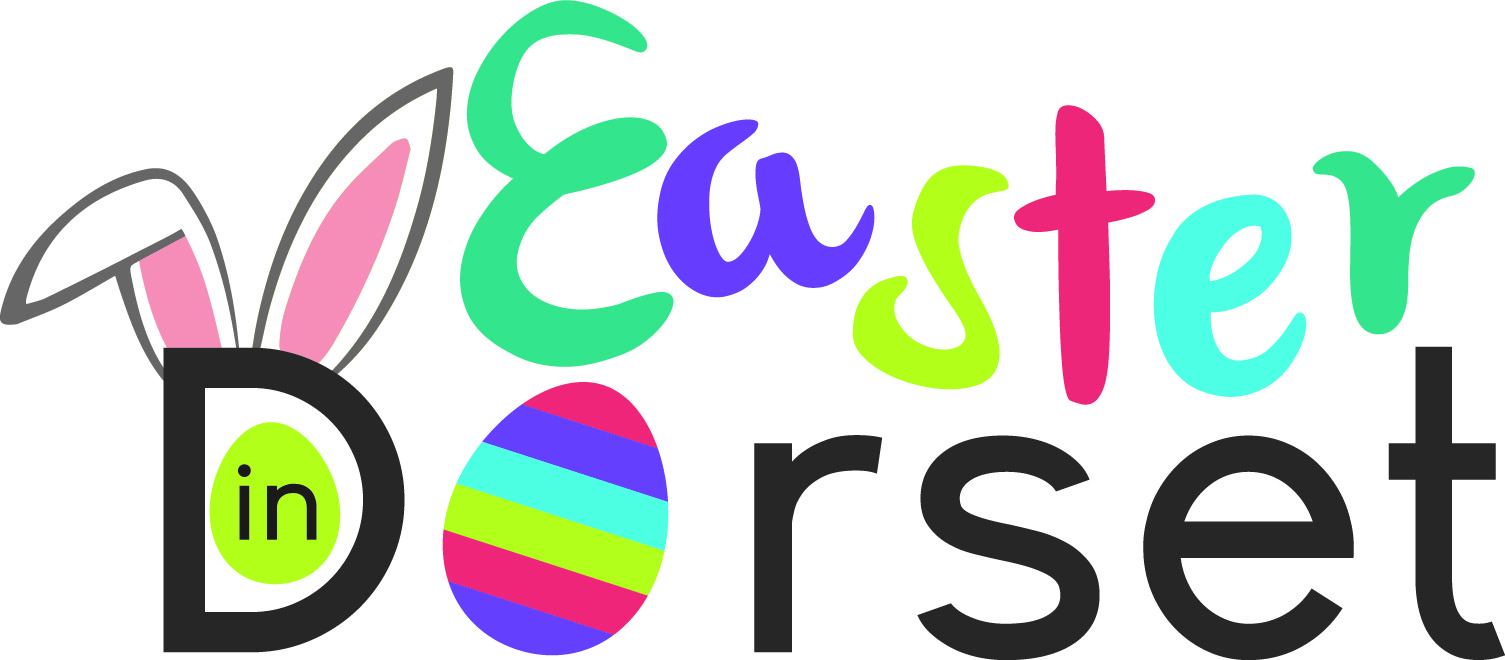 Routine use of PPE
required where a child’s care routinely already involves the use of PPE due to their intimate care needs - they should continue to receive their care in the same way.
Face coverings
not classified as PPE. 
intended to protect others, not the wearer, against the spread of infection because they cover the nose and mouth, which are the main confirmed sources of transmission of virus.
in situations where social distancing between adults in settings is not possible (for example when moving around in corridors and communal areas), settings have the discretion to recommend the use of face coverings for adults on site.
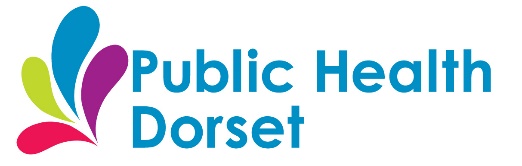 INFECTION CONTROL PRINCIPLES
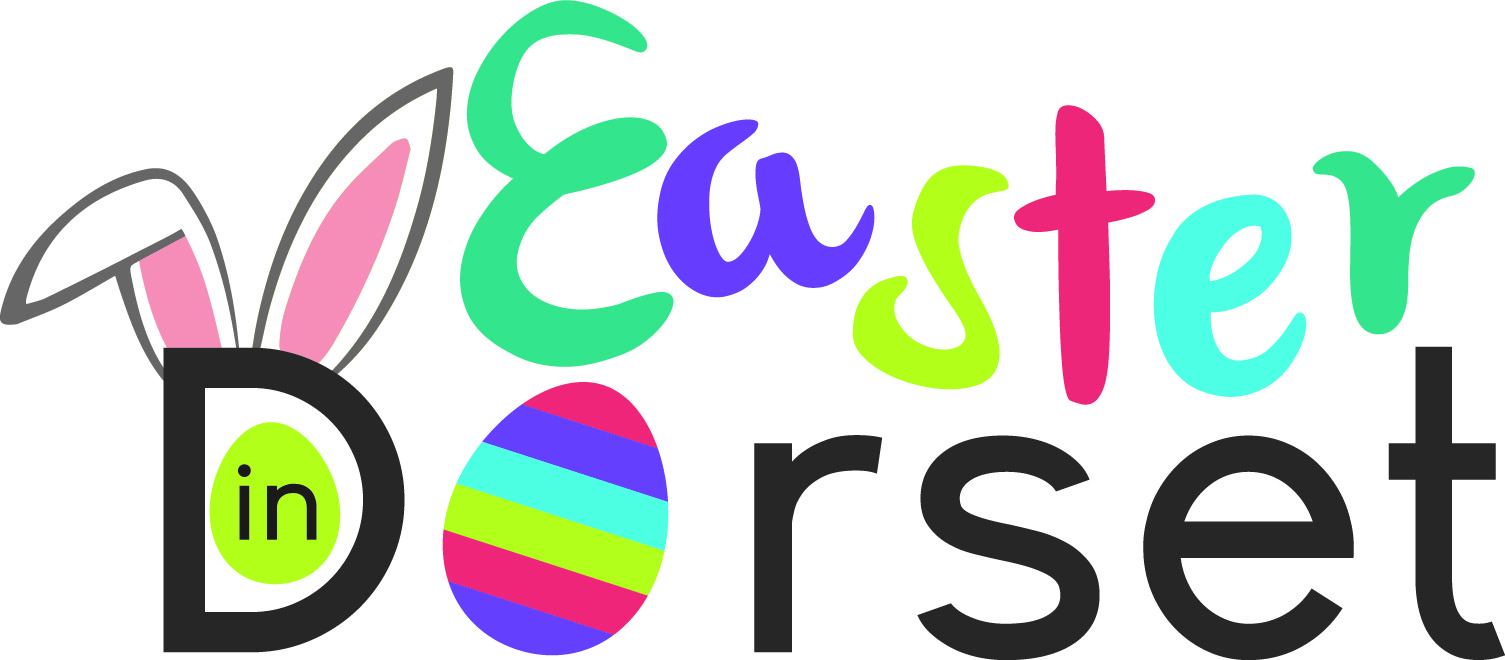 Social distancing – this must be practiced and monitored to ensure it meets the latest government guidance.
Hand washing – ensure hands are washed thoroughly for 20 seconds with running water and soap. Dry hands thoroughly using paper towels.
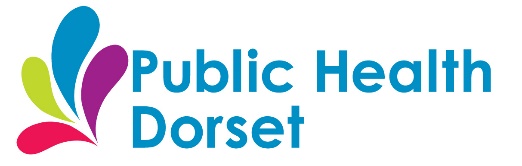 CLEANING
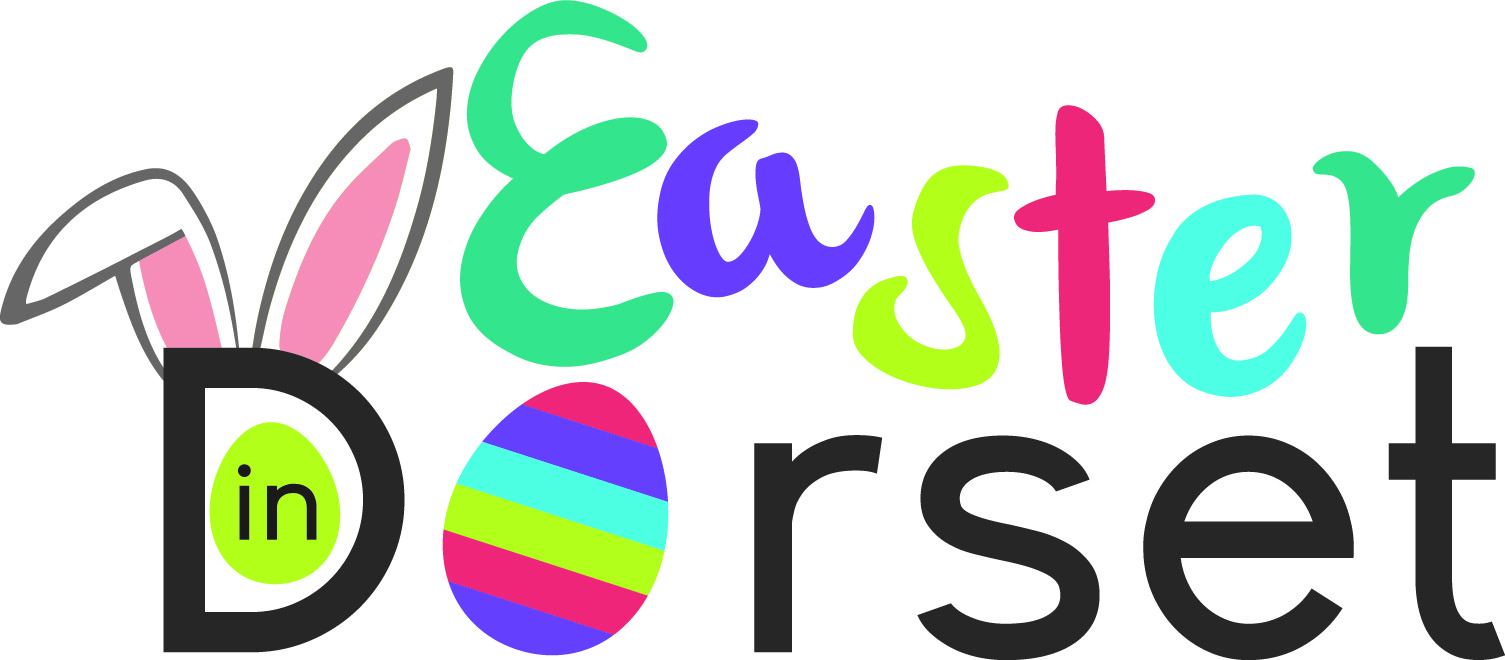 The risk of COVID-19 infection depends on many factors, including:
the type of surface contaminated
the amount of virus shed from the individual
the time the individual spent in the setting
the time since the individual was last in the setting
The infection risk from a COVID-19 contaminated environment decreases over time. Studies suggest that, in non-healthcare settings, the risk of residual infectious virus is likely to be significantly reduced after 48 hours.
Rapid and thorough cleaning (including shared sports equipment), with chlorine-based products, must form part of the response of settings to a COVID-19 case, cluster or outbreak.
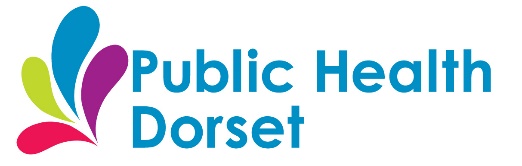 CLEANING
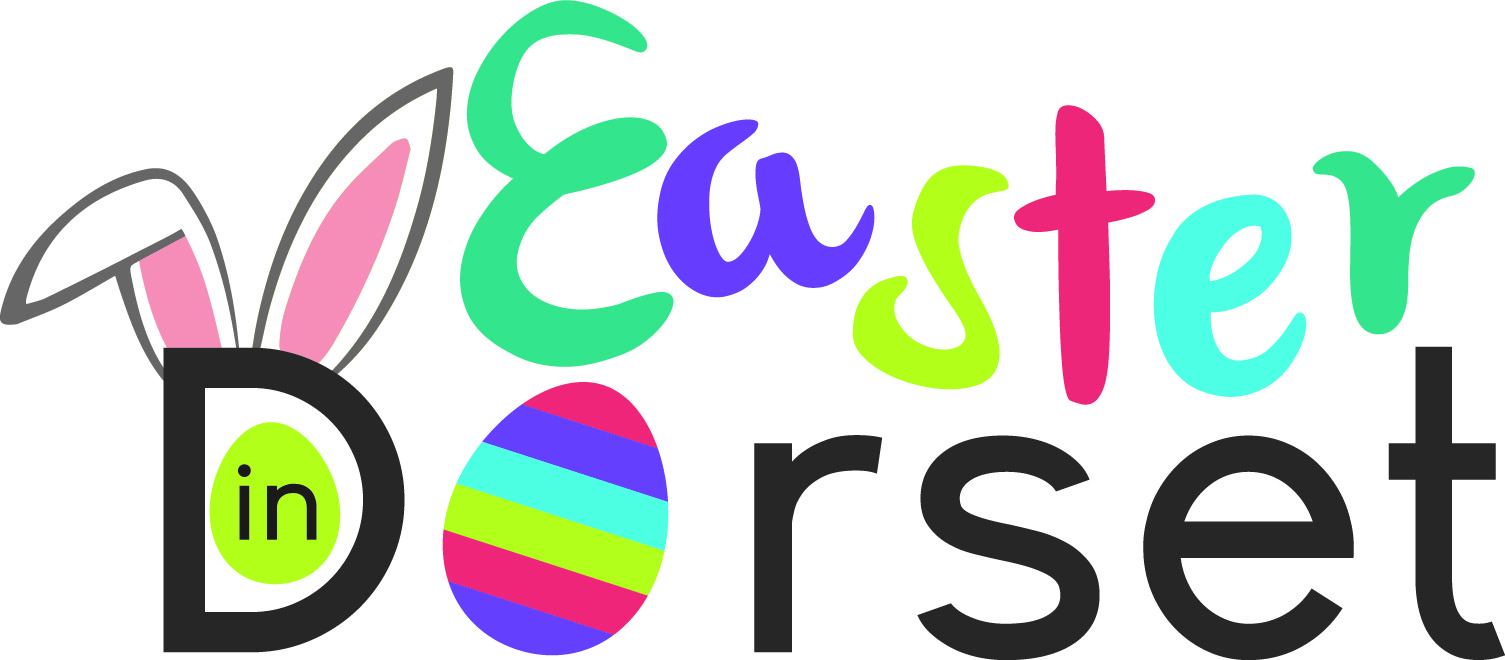 It is important to clean touch points and shared equipment/spaces (particularly in bathrooms and communal kitchens) – these include:
Light switches
Door handles
Hand rails
Kettles
Lockers
Remote controls

As a minimum, frequently touched surfaces should be wiped down twice a day, and one of these should be at the beginning or the end of the groups
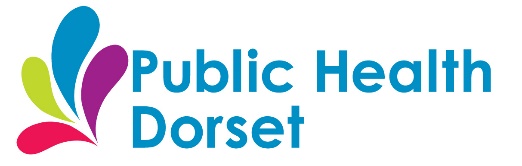 CLEANING
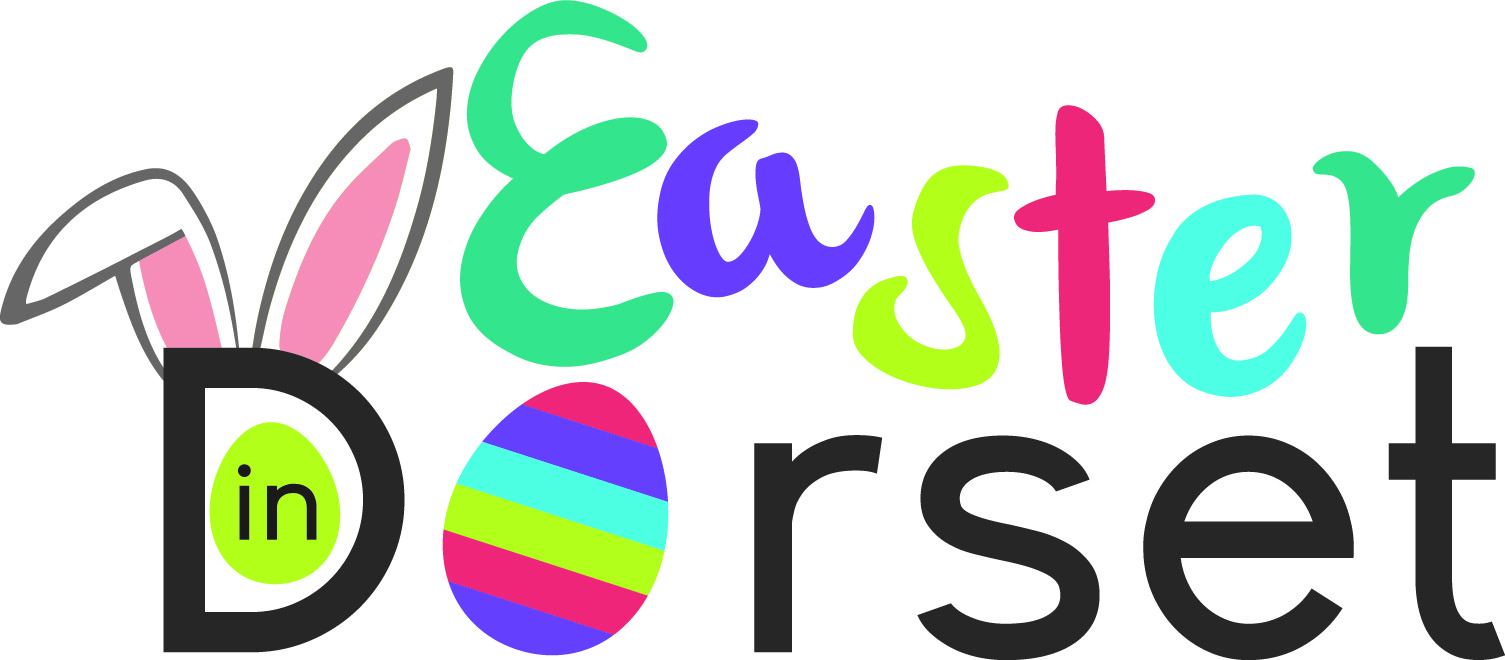 Put clear cleaning procedures in place and ensure these are accessible to all staff.
Cleaning should be more frequent depending on the number of people using the space, whether they are entering and exiting the setting and access to handwashing and hand-sanitising facilities.
Use disposable cloths or paper roll and disposable mop heads, to clean all hard surfaces, floors, chairs, door handles and sanitary fittings – think one site, one wipe, in one direction.
If using a shared space, be clear with the owner of the premises who is responsible for cleaning in between different groups.
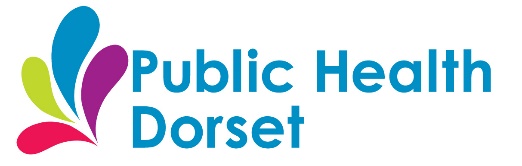 GUIDANCE FOR GROUPS & ATTENDEES
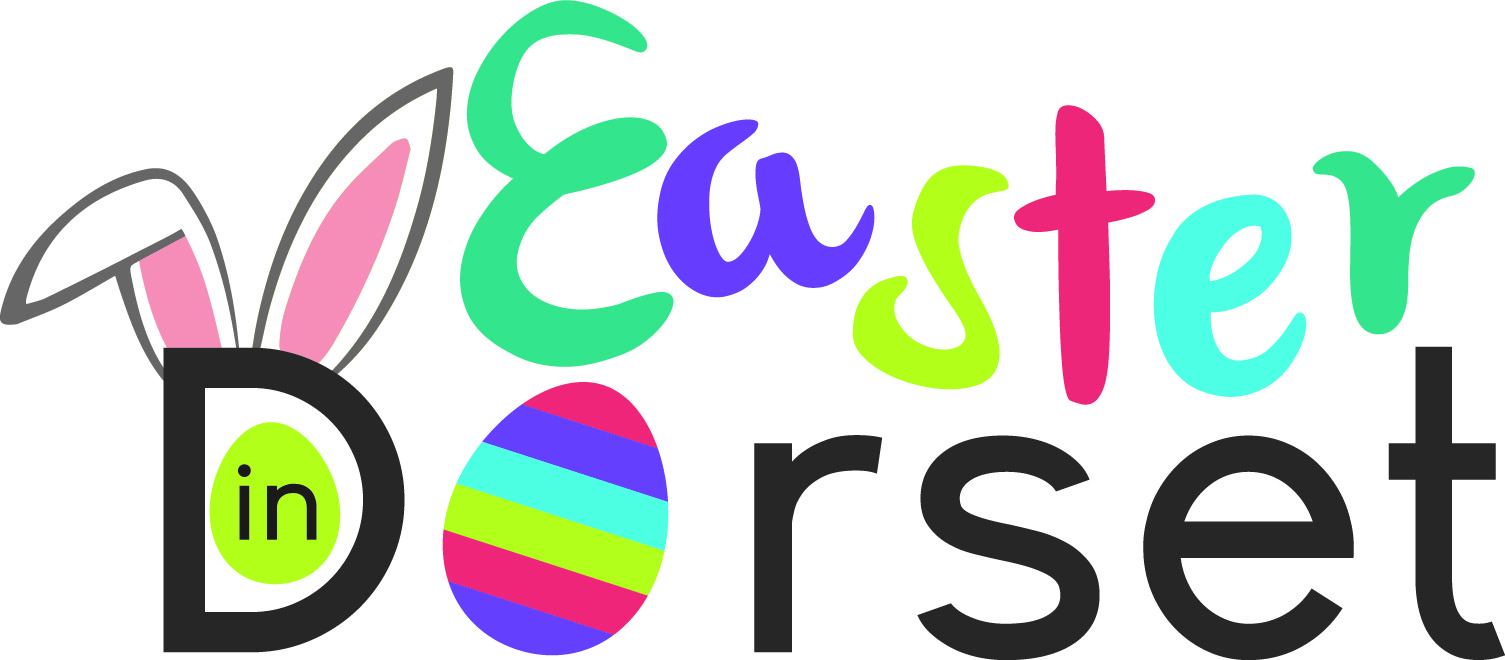 Indoor/outdoor provision - if safe and practical to do so; move indoor sessions outdoors or keep indoor groups well ventilated.
Arrivals & departures – encourage reduced contact between parents and carers when dropping off and picking up their children by developing processes to allocate drop off & collection times and identify which entrances/exits to use. Avoid the need for parents and carers to wait, but where they have to, consider whether physical distancing markings could be used. 
Transport - encourage all children to walk or cycle to the setting or get dropped off by a member of their household in a private vehicle rather than taking public transport.
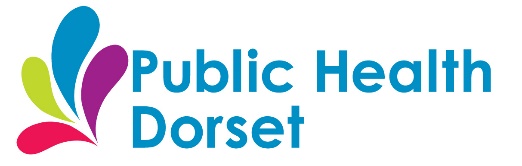 GUIDANCE FOR GROUPS & ATTENDEES
Time - allow sufficient changeover time between different groups to allow for cleaning to take place.
Moving between rooms – clarify walking routes between rooms that maintain distancing and separation from other groups, including routes to and from the toilets.
Use of toilets – limit the number of children using the toilet at any one time and, where possible, avoid different groups using the same facilities at the same time. Increase frequency of toilet cleaning (at least twice per day) – in particular between use by different groups.
Children’s wellbeing – consider providing opportunities for children to talk about their experiences of the past year, including sessions covering mental wellbeing or staying safe.
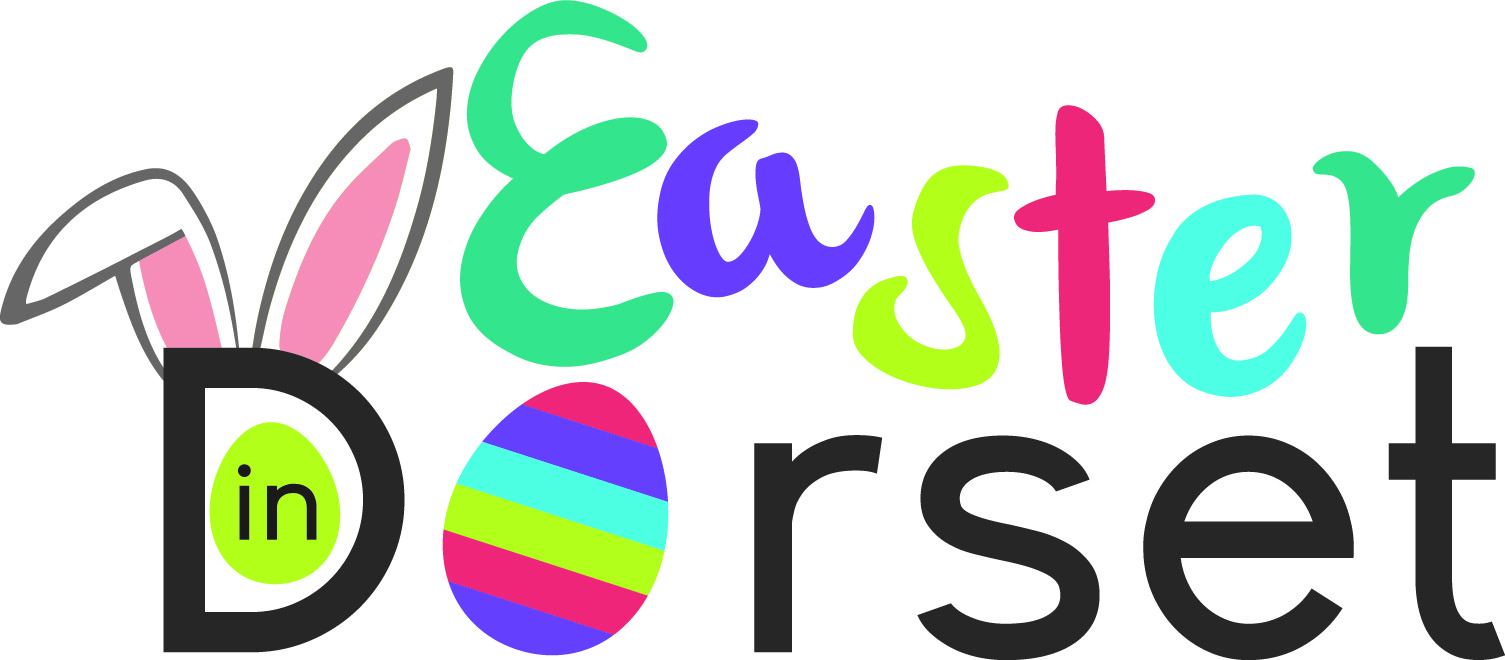 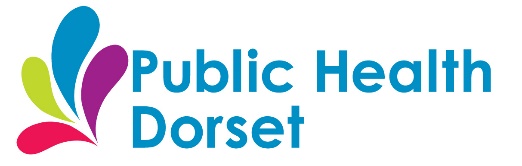 GUIDANCE FOR STAFF
Risk assessment - before provision starts, it is important to carry out or refresh existing risk assessments (further details will accompany the online risk assessment).
Documenting policies & procedures – develop specifically for cleaning, handwashing, hygiene and child protection (safeguarding), share with staff and establish if further training is required. 
Staff safety ratios – at the setting ensure there is at least 1 member of staff who is First Aid trained (with an understanding of managing this during COVID-19) and up-to-date with Designated Safeguarding Lead (DSL) training. Identify a DSL trained deputy.
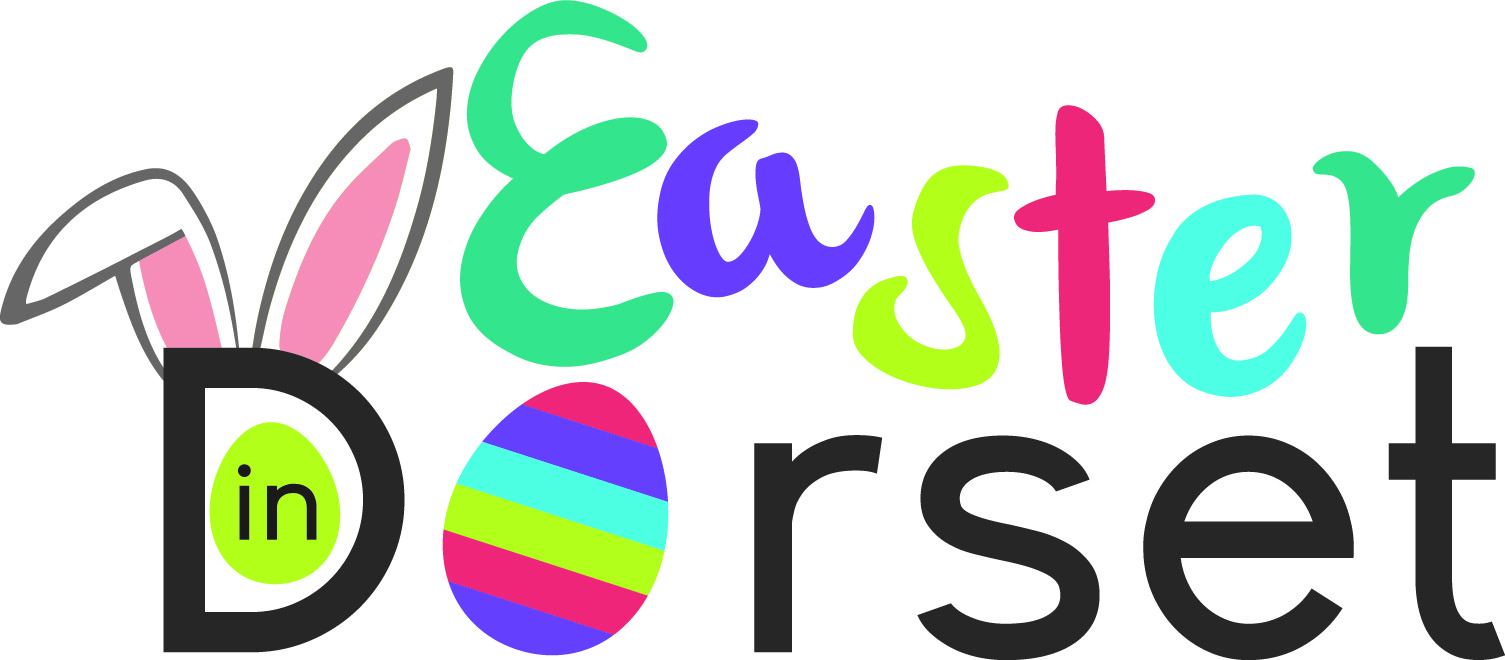 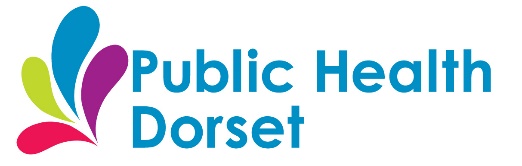 GUIDANCE FOR STAFF
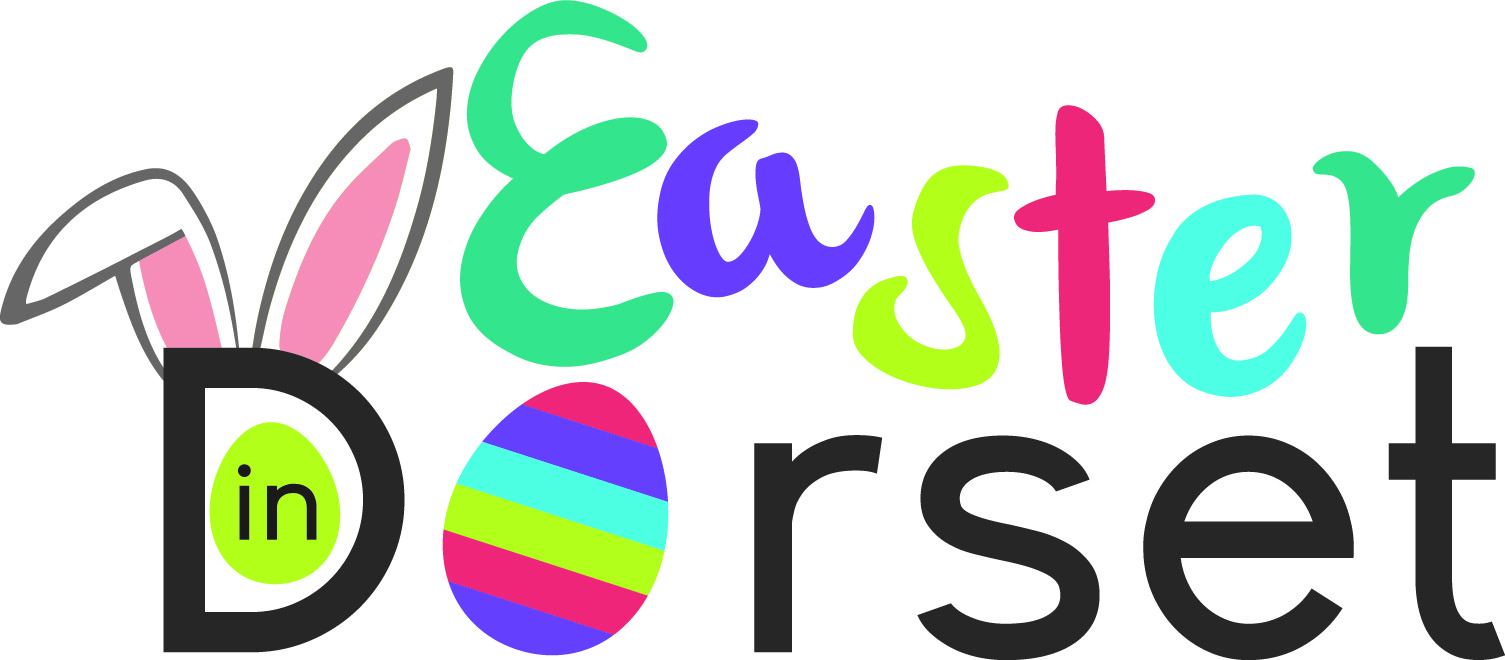 Safeguarding – consider updating your policy prior to opening the setting, ensuring staff know the signs to look out for which may suggest that a child is being harmed or is at risk of harm. 
Cleaning staff – consider if it is possible to have designated cleaning staff in place.
Communication with parents – ensure parents are informed of the new safety measures.
Feedback - arrange regular opportunities to get feedback from staff on the new arrangements.
Equality & diversity -  create spaces, services, opportunities and adjustments that enable everyone to engage equally.
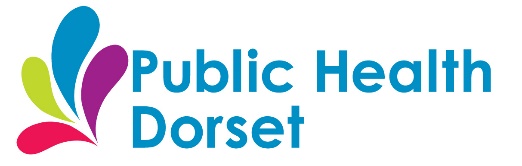 COVID-19 SYMPTOMS
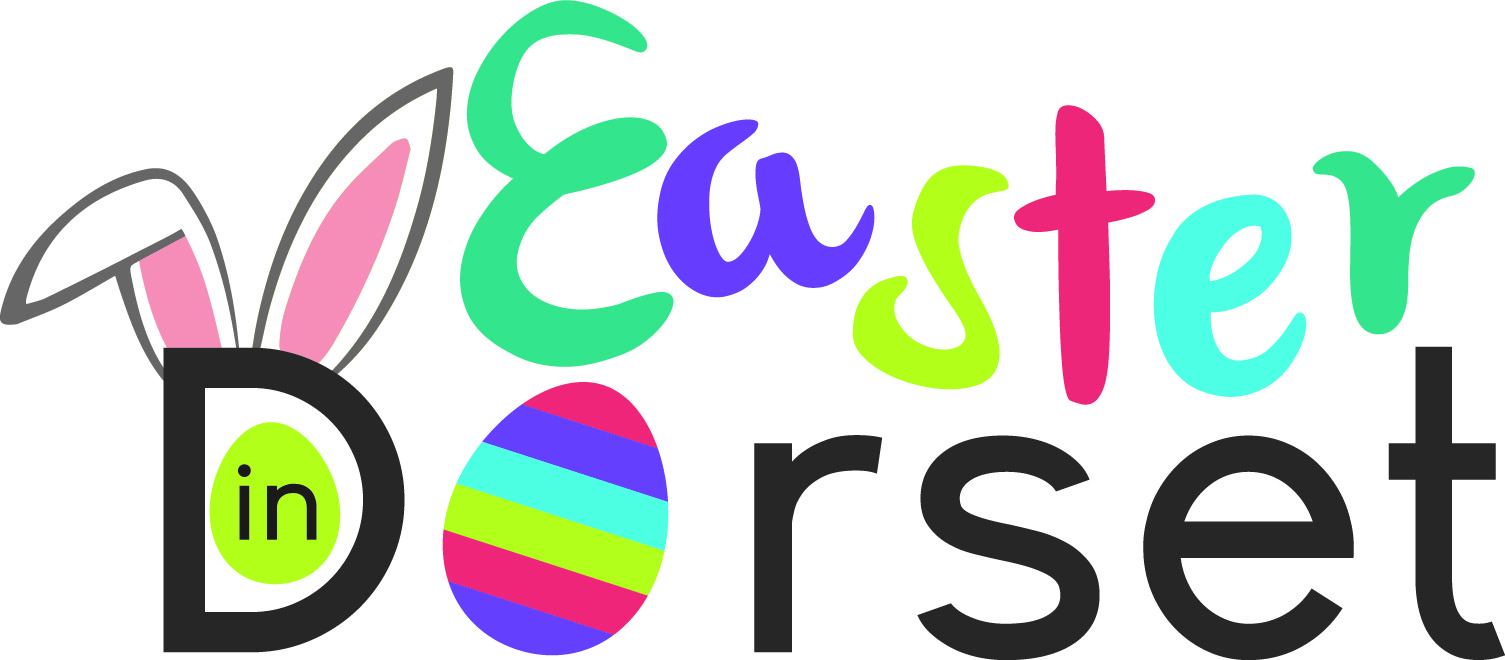 The most important symptoms of coronavirus (COVID-19) are recent onset of any of the following:

a new continuous cough
a high temperature
a loss of, or change in, your normal sense of taste or smell (anosmia)

Anyone with any of the above symptoms must:
 
not attend the group(s)
commence self-isolation at home
arrange a test
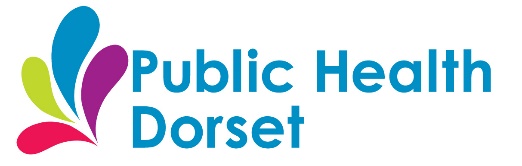 CHILD/CHILDREN WITH COVID-19 SYMPTOMS WHILST AT THE GROUP
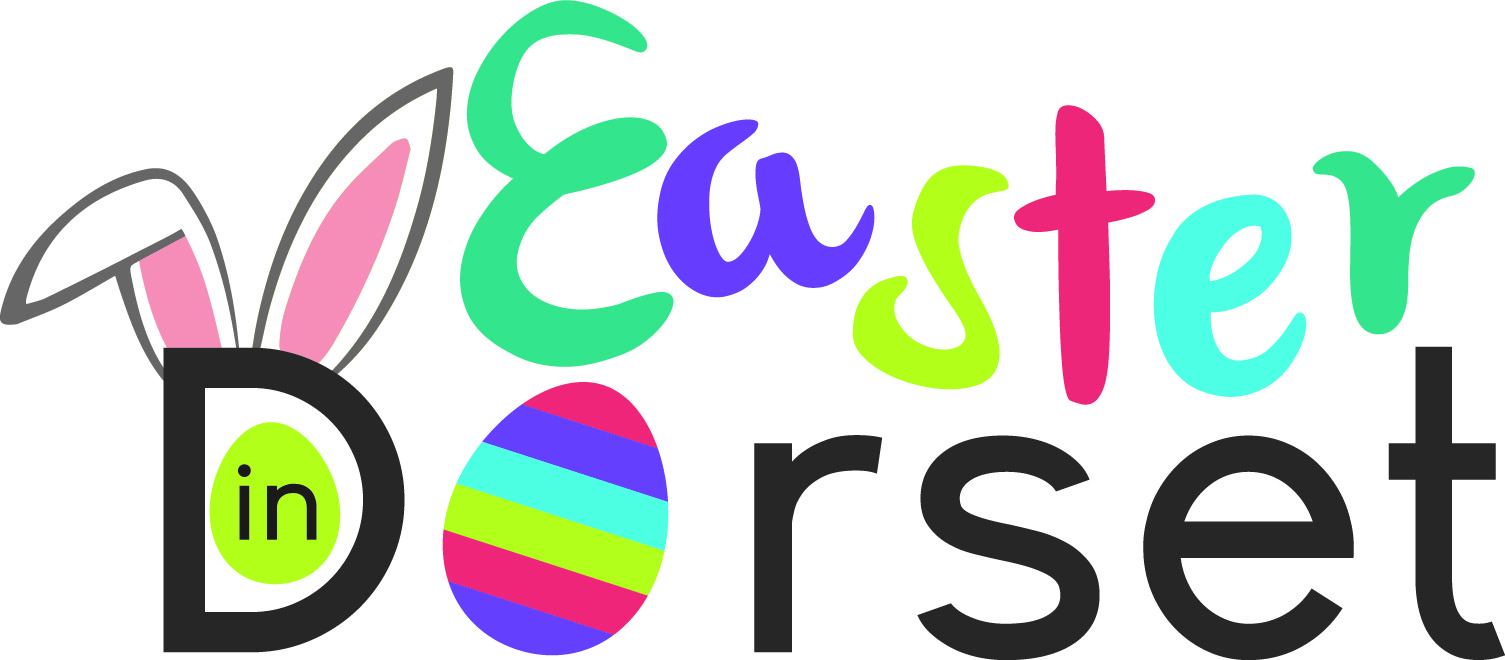 Immediate steps if a child is displaying symptoms, or is a confirmed case, of COVID-19
Contact parents or carers 
Isolate the child showing symptoms whilst awaiting collection
Ask the parents or carers to arrange a test for the child and notify you of the result as soon as possible
Thoroughly clean and disinfect all surfaces and contact points they came into contact with, including toilets and equipment
Report confirmed case(s) using the Easter in Dorset Action Card
Notify parents and carers of confirmed case(s) and actions being taken in your setting. You must not share the names of people with coronavirus (COVID-19) with parents or carers unless essential to protect others.
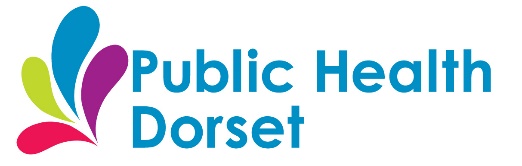 CHILD/CHILDREN WITH COVID-19 SYMPTOMS WHILST AT THE GROUP
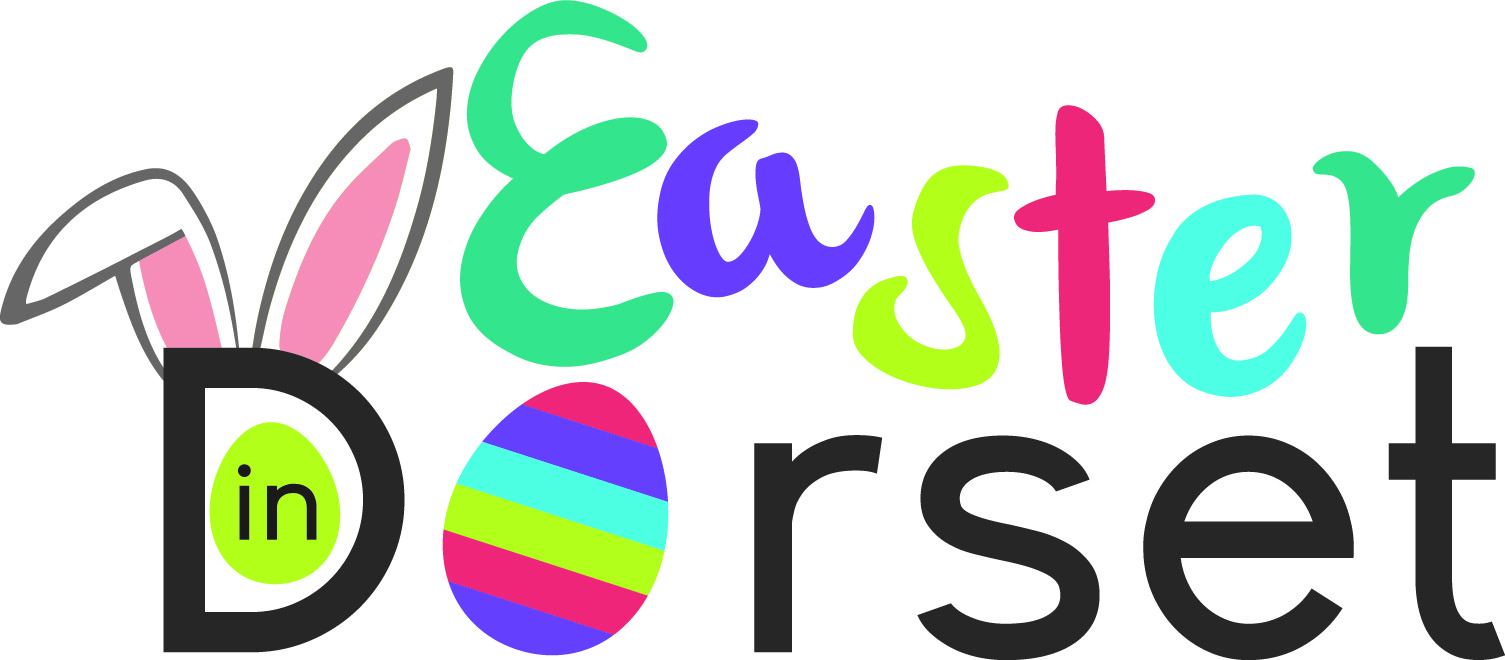 Use of PPE:
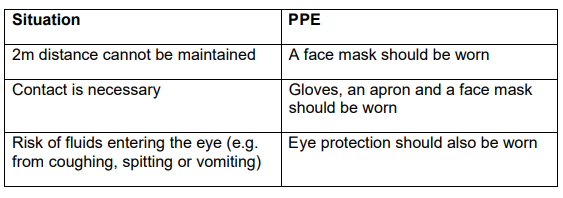 The minimum PPE to be worn for cleaning an area after a person with symptoms of COVID-19, or confirmed COVID-19, has left the setting, is disposable gloves and an apron (and face covering).
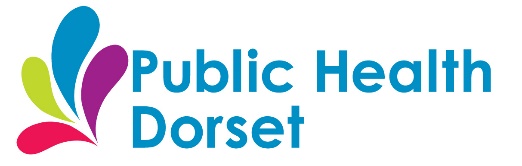 CHILD/CHILDREN WITH COVID-19 SYMPTOMS WHILST AT THE GROUP
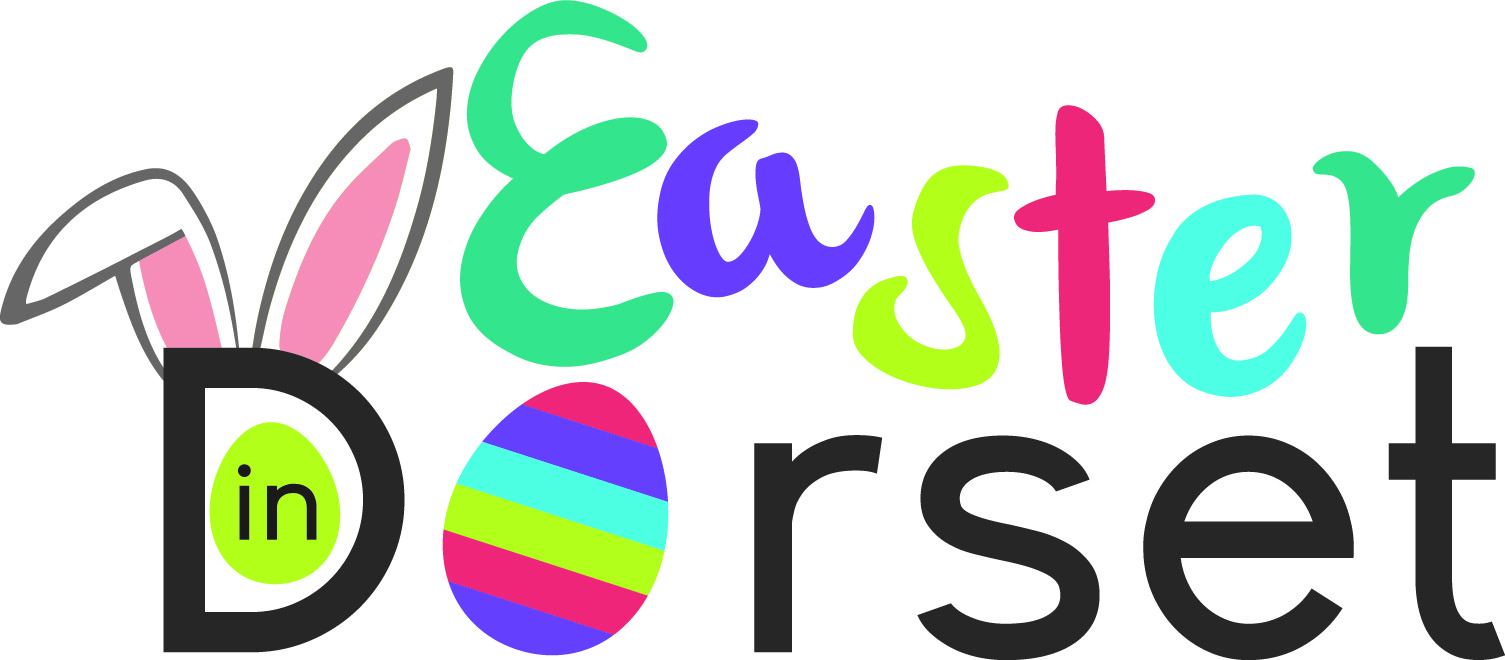 When a child is awaiting collection:
outdoors is the best place to wait.
if unable to go outdoors; move them to a well ventilated isolated area behind a closed door (depending on the age of the child & make arrangements for appropriate adult supervision). 
if unable to isolate indoors; move the individual to an area at least 2 metres away from other people.
Staff helping children with symptoms:
do not need to go home unless they develop symptoms themselves or the child tests positive. 
must wash their hands thoroughly for 20 seconds after contact and after all PPE has been removed.
should clean the affected area of the setting with normal household disinfectant after someone with symptoms has left.
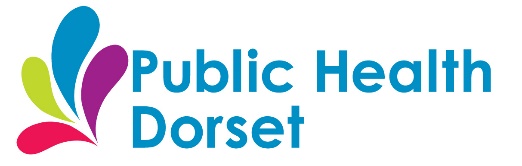 STAFF WITH COVID-19 SYMPTOMS
Immediate steps if a member of staff is displaying symptoms, or is a confirmed case, of COVID-19
Within the setting:
If symptoms develop whilst at work, you must send the member of staff home to self-isolate and advise them to get a test as soon as possible. Ask them to notify you of their test result once known
If any of the individual’s household members also attend the setting they will also need to be sent home at the same time
Once the staff member has left the premises, thoroughly clean and disinfect all surfaces and contact points they came into contact with
Report confirmed case(s) using the Easter in Dorset Action Card
At home: 
If symptoms develop at home, they should not attend the group and should notify a member of the group staff immediately 
Advise them to get a test and notify a member of the group staff of their result as soon as possible 
Report confirmed case(s) using the Easter in Dorset Action Card - only if the case had close contacts within the setting
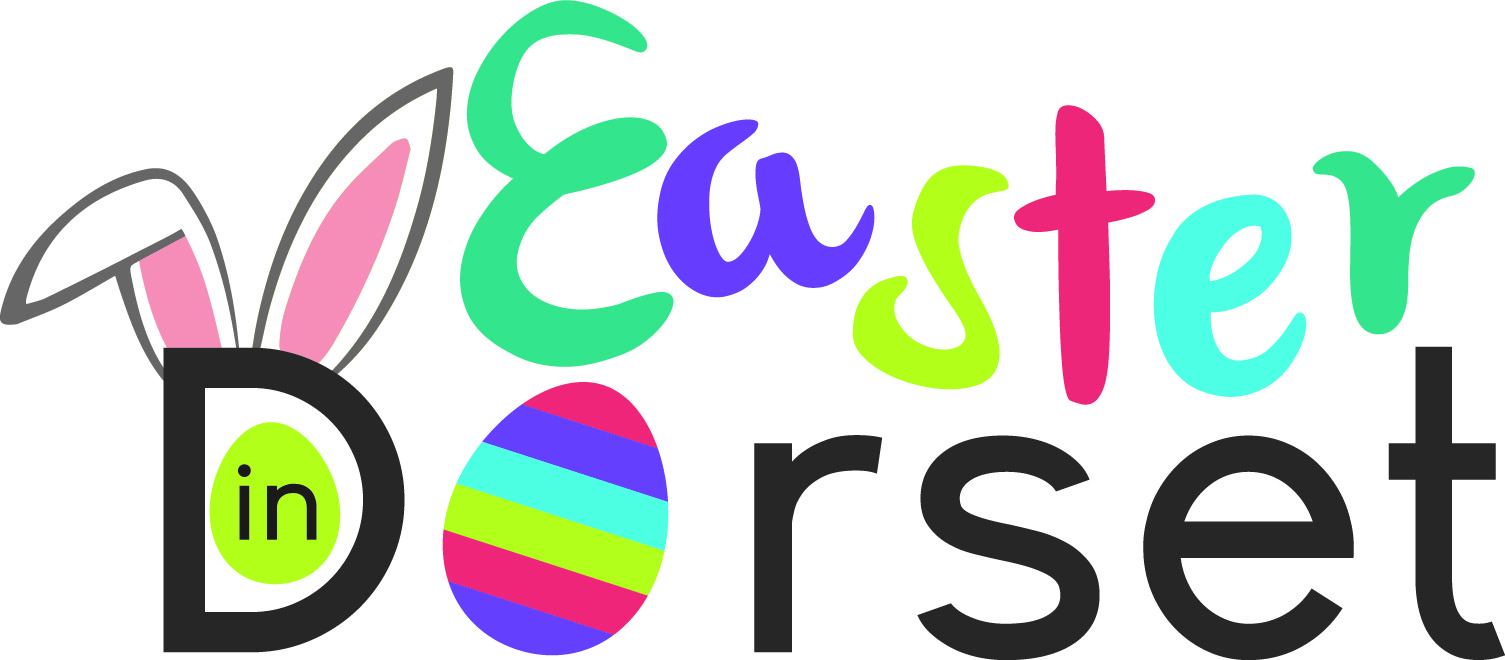 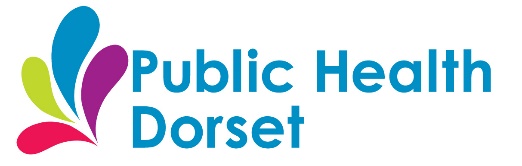 IDENTIFYING CLOSE CONTACTS
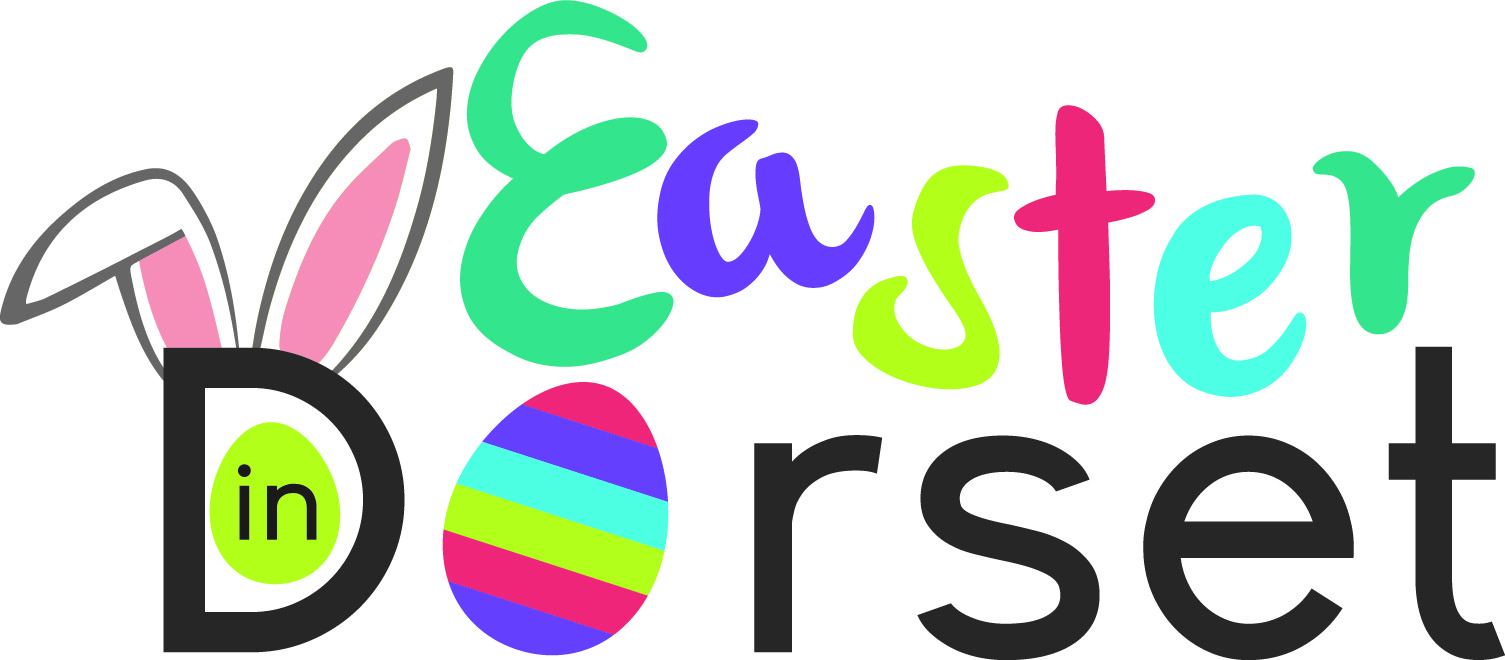 A ‘contact’ is a person who has been close to someone who has tested positive for COVID-19 anytime from 2 days before the person was symptomatic up to 10 days from onset of symptoms. For example, a contact in the group can be:
a person who has had face-to-face contact (within 1 metre), with someone who has tested positive for COVID-19, including: being coughed on; having a face-to-face conversation within 1 metre; having physical contact, or contact within 1 metre for one minute or longer without face-to-face contact
a person who has been within 2 metres of someone who has tested positive for more than 15 minutes
a person who has travelled in a small vehicle with someone who has tested positive or in a large vehicle or plane near someone who has tested positive 

Remember, contact might occur when travelling or on breaks!
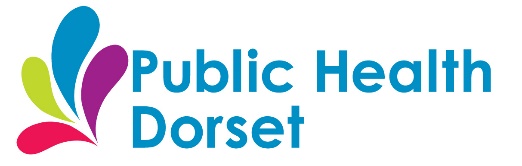 HOW TO WORK OUT SELF-ISOLATION DATES
The time when people who have tested positive for COVID-19 are infectious to others is from 2 days before their onset of symptoms to 10 days afterwards (or from 2 days prior to the date of their test to 10 days afterwards if they have had no symptoms). Only people who came into contact with them during this time need to be advised to self-isolate.
The start date of self-isolation, also known as “day zero”, is the last date of contact, followed by 10 full days, for example:
	Last contact (day zero) – Monday 1st February
	Last full day of self-isolation - Thursday 11th February
	First day to return to group – Friday 12th February
If someone is self-isolating because of a positive test result but did not have any symptoms and go on to develop COVID-19 symptoms within their isolation period, start a new 10-day isolation period by counting 10 full days from the day following symptom onset. 
NOTE: This will not affect the isolation period or start date for contacts from the group.
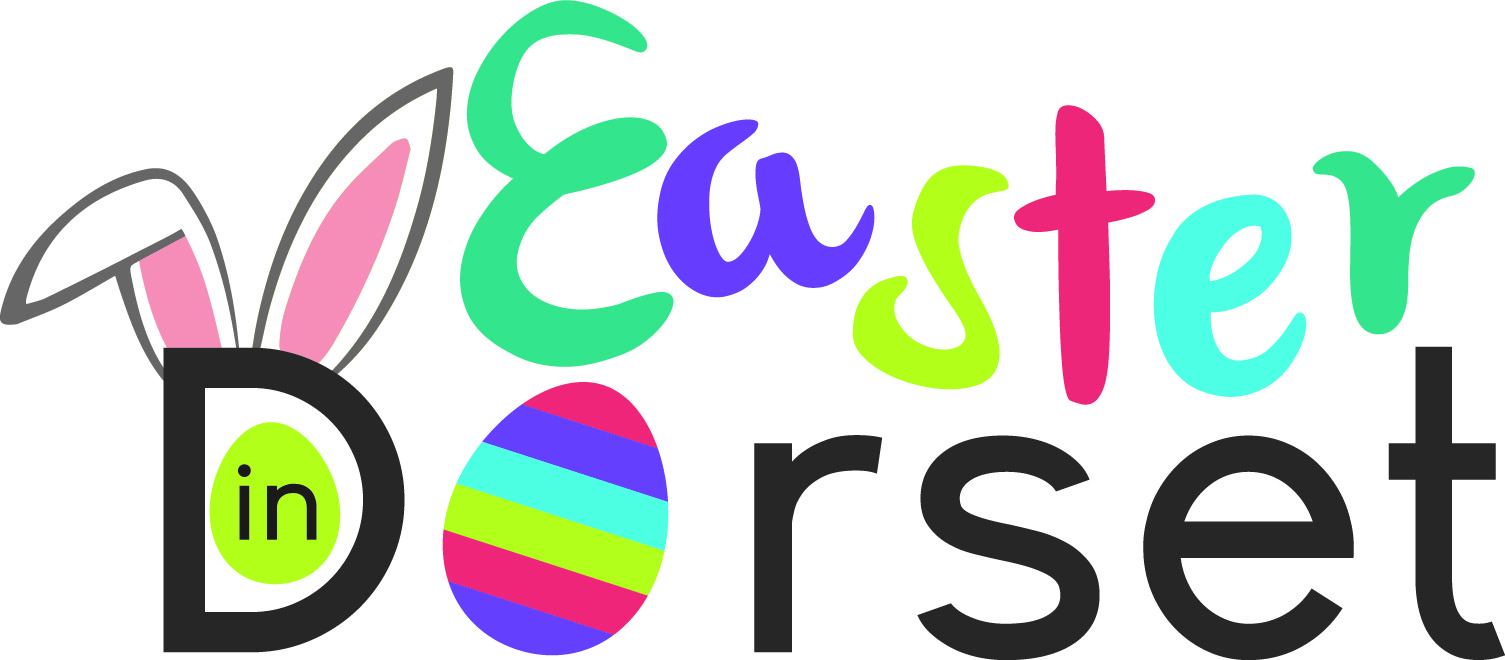 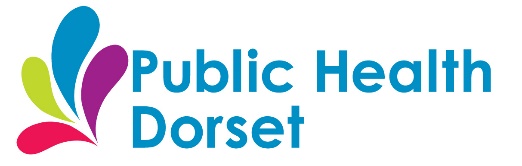 COVID-19 TESTING
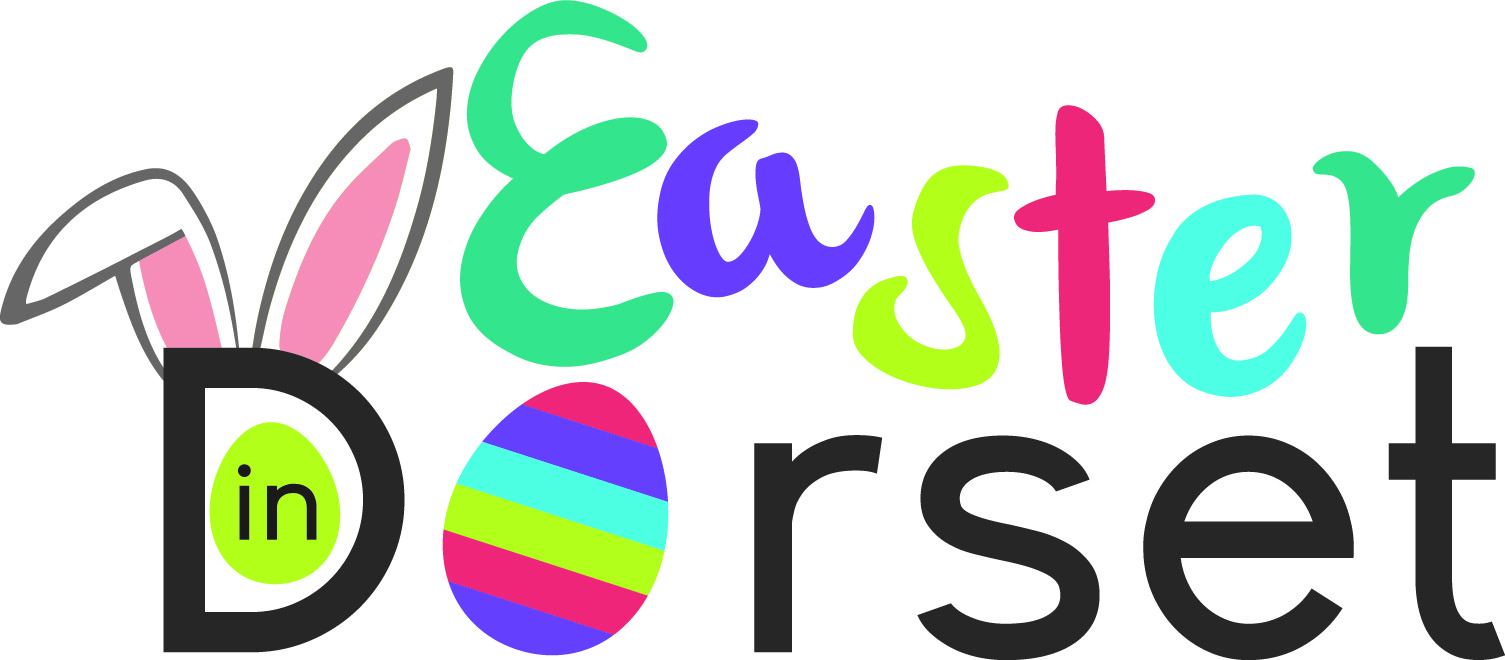 Polymerase chain reaction “PCR” test - will confirm if an individual currently has the COVID-19 virus. It will not confirm whether they have had it and have now recovered. These are the tests accessed via NHS 119 or https://www.gov.uk/get-coronavirus-test

Lateral Flow Device “LFD” - testing is used to pick up those who have COVID-19 but don't have symptoms. These tests are trying to find people who may have no symptoms but are infectious. This will help make sure individuals and their contacts isolate as soon as possible and reduce the spread of the infection. The LFD detects a COVID-19 antigen, that is produced when a person is infected with COVID-19. They show results visually, in the same way as many pregnancy tests.
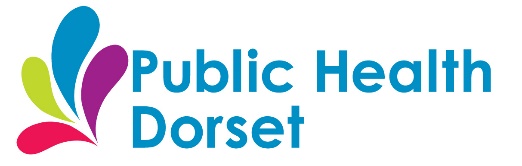 COVID-19 public health guidance – further information
Protective measures for out-of-school settings during the coronavirus (COVID-19) outbreak:
https://www.gov.uk/government/publications/protective-measures-for-holiday-or-after-school-clubs-and-other-out-of-school-settings-for-children-during-the-coronavirus-covid-19-outbreak/protective-measures-for-out-of-school-settings-during-the-coronavirus-covid-19-outbreak#who-is-this-guidance-for

See, Hear, Respond - service launched by Barnardo’s to help children & young people who are experiencing harm & increased adversity during lockdown:
https://www.barnardos.org.uk/see-hear-respond 

Guidance for providers of outdoor facilities on the phased return of sport and recreation in England
https://www.gov.uk/government/publications/coronavirus-covid-19-guidance-on-phased-return-of-sport-and-recreation/guidance-for-providers-of-outdoor-facilities-on-the-phased-return-of-sport-and-recreation

COVID-19: guidance on shielding and protecting people defined on medical grounds as extremely vulnerable
https://www.gov.uk/government/publications/guidance-on-shielding-and-protecting-extremely-vulnerable-persons-from-covid-19

COVID-19: cleaning of non-healthcare settings
https://www.gov.uk/government/publications/covid-19-decontamination-in-non-healthcare-settings

Safer working supplies
https://www.crowncommercial.gov.uk/covid-19/covid-19-buyer-information/safer-working-supplies/

Preparing for the wider opening of schools from 1 June
https://www.gov.uk/government/publications/preparing-for-the-wider-opening-of-schools-from-1-june

Managing school premises during the coronavirus (COVID-19) outbreak
https://www.gov.uk/government/publications/managing-school-premises-during-the-coronavirus-outbreak
COVID-19 public health guidance – further information
Safe working in education, childcare and children’s social care settings, including the use of personal protective equipment (PPE)
https://www.gov.uk/government/publications/safe-working-in-education-childcare-and-childrens-social-care/safe-working-in-education-childcare-and-childrens-social-care-settings-including-the-use-of-personal-protective-equipment-ppe

HSE: Managing risks and risk assessment at work 
https://www.hse.gov.uk/simple-health-safety/risk/index.htm

HSE: COVID-19 latest information and advice
https://www.hse.gov.uk/coronavirus/index.htm

HSE: First Aid at Work
https://www.hse.gov.uk/pubns/books/l74.htm

HSE: First Aid during the coronavirus outbreak
https://www.hse.gov.uk/coronavirus/first-aid-and-medicals/first-aid-certificate-coronavirus.htm

Working safely during coronavirus
https://www.gov.uk/guidance/working-safely-during-coronavirus-covid-19/5-steps-to-working-safely